Do You Feel like Giving Up?
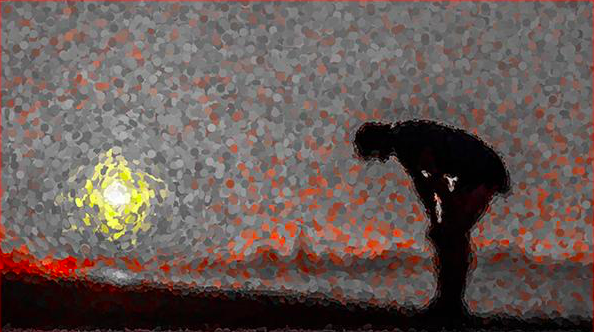 Do You Feel like Giving Up?
The Faithful Prophet Elijah did! 
(1 Kings 19:4)

Righteous Job did! 
(Job 3:20-22)

The Weeping Prophet Jeremiah did! 
(Jeremiah 20:14-18)

The Reluctant Prophet Jonah did! 
(Jonah 1:1-3; 4:3, 8)

The Philippian jailer did! 
(Acts 16:27)
Do You Feel like Giving Up?
Elijah was fed, God gave him work to do, & told he wasn’t alone 
(1 Kings 19:4-18) 

God spoke to Job, he repented, & was blessed more in the end
(Job 38-42; James 5:10-11)

Jeremiah was spared from death to continue to speak the truth 
(Jeremiah 38:4-13)

God saved Jonah from drowning to save 120,000 Ninevites
 (Jonah 3:1-10; 4:11)

The Philippian jailer went from suicide to salvation in 60 minutes 
(Acts 16:30-34)
If You Feel like Giving Up Remember…
God loves you, Jesus died for you, and the Holy Spirit revealed His will so that you 
might be saved (Rom. 5:8; Heb. 2:9; Eph. 3:3-5; Acts 2:28)

To fix your eyes on Jesus, not on your problems (Heb. 12:1-3)

Many others are serving the Lord, you aren’t the only one (Rom. 11:4)

Others are depending on you to be faithful 
[spouse, children, parents, brethren, coworkers, classmates, erring brethren, etc.]

God will provide grace & mercy to help you in your time of need 24/7 (Heb. 4:14-16)

The Lord will be with you through trials, suffering, pain, persecution, etc.  
(Matt. 28:20; Rom. 8:31-39; Heb. 13:5)